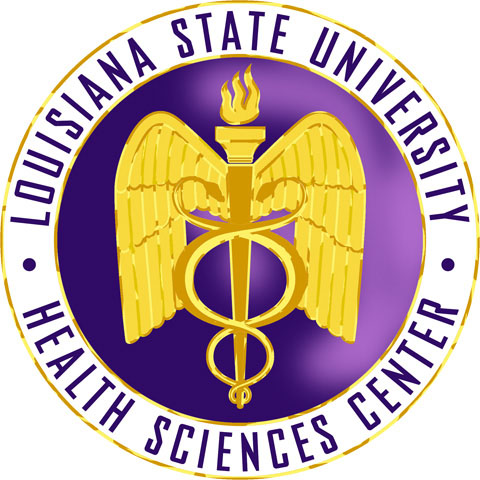 Measuring Muscle Tissue Trauma in Murine and In-Vivo ModelsTara Korbal, BA; Jennifer Simkin, PhD; Jessica Rivera, MD, PhDDepartment of Orthopaedic Surgery
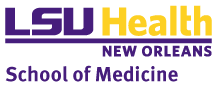 Mouse 1 Injury vs Control
Introduction
Results
Extremity trauma involving bone and soft tissue injury is prone to complications such as poor tissue healing, wound dehiscence, wound infection, fracture related infection, and fracture nonunion.1
Many clinical outcomes are driven by the healing of the damaged muscle following extremity trauma.2   

The aim of this research is to establish methods of measuring muscle tissue trauma using discarded muscle tissue.  
These methods are first optimized in a murine model.
ELISA results for b-FGF for three mice normalized to muscle sample weight are  show (left) 
There tended to be a difference in expressed b-FGF between Day 1 injury and Control samples
When comparing Day 1 versus Day 2 for all samples, b-FGF expression had significantly decline, (1216.48+/-277.00 versus 381.71+/-71.25; p<0.0001)
b-FGF expression for day 3-7 were similar
Conclusion
Mouse 2 Injury vs Control
By optimizing in vitro measurements of muscle damage, these results can be extrapolated to additional study on how damaged muscle may be recovered.  
Additionally, these methods will be used to study human muscle which is damaged by orthopaedic trauma.  
We are currently enrolling prospective human subjects and collecting discarded traumatized muscle tissue from surgical debridements.
Methods
The tibialis anterior (TA) musculature in four common lab mice  (Mus musculus) were dissected bilaterally.
Per mouse, one hindlimb was designated as control and one hindlimb designated as injured.
Injury  was created by clamping the muscle in 3 sections for 5 seconds each.3 
The dissected muscles were placed in A DMEM, 1% “Zonker” antibiotic, and 0.1% Ampicillin and incubated at 37ºC.
Each day for seven days, 3cc of media was removed and replaced with fresh media
After the last day, the samples were weighed. 
Enzyme linked immunosorbent assays (ELISA) for hepatocyte growth factor (HGF) and beta-fibroblast growth factor (b-FGF) were performed to measure these muscle damage factors in the media supernatant.4,5
To identify a trend, we performed unpaired t-tests.
References
Mouse 3 Injury vs Control
Davis KM, et al.  Muscle-bone interactions during fracture healing.  J Musculoskelet Neuronal Interact,2015; 15(1): 1-9
Larouche J, et al.  Robust inflammatory and fibrotic signaling following volumetric muscle loss: a barrier to muscle regeneration.  Cell Death Dis,2018; 9(3): 409.
Rushton JL, et  al. Production of consistent crush lesions of murine skeletal muscle in vivo using an electromechanical device. J Anat. 1997 Apr;190 ( Pt 3)(Pt 3):417-22. 
Shi H, et al. Myoprotective effects of bFGF on skeletal muscle injury in pressure-related deep tissue injury in rats. Burns Trauma. 2016 Aug 17;4:26. 
Choi W, et al. Hepatocyte Growth Factor Regulates Macrophage Transition to the M2 Phenotype and Promotes Murine Skeletal Muscle Regeneration. Front Physiol. 2019 Jul 25;10:914.
This research project was supported through the LSU Health Sciences Center, School of Medicine.